Unterstützte Kommunikation und Logopädie
Andrea Ganster
Logopädin
ISAAC - Referentin
Unterstützte Kommunikation in der Logopädie IKT Forum  Andrea Ganster
Logopädische therapie
Nach der Ausbildung
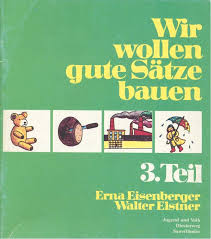 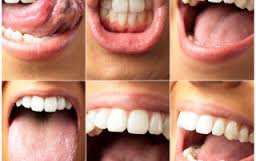 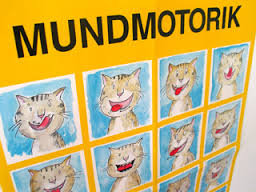 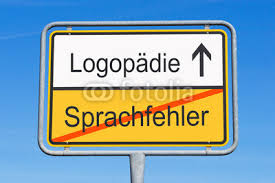 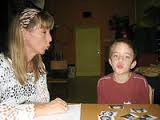 Unterstützte Kommunikation in der Logopädie IKT Forum  Andrea Ganster
?
Ich will auch mitreden…….
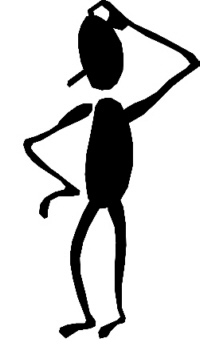 Unterstützte Kommunikation in der Logopädie IKT Forum  Andrea Ganster
Unterstützte Kommunikation in der Logopädie IKT Forum  Andrea Ganster
Kommunikation ist ein menschliches Grundbedürfnis.
Unterstützte Kommunikation in der Logopädie IKT Forum  Andrea Ganster
Kommunikation ist ein Menschenrecht
Unterstützte Kommunikation in der Logopädie IKT Forum  Andrea Ganster
Wissen Sie, wie es ist, wenn man nicht sprechen kann ?
Unterstützte Kommunikation in der Logopädie IKT Forum  Andrea Ganster
[Speaker Notes: Text vorlesen]
Kommunikationsformen in der Unterstützten Kommunikation
Körpereigene Formen
Externe Formen
Unterstützte Kommunikation in der Logopädie IKT Forum  Andrea Ganster
Körpereigene Formen
Körpersprache
Atmung
Muskelspannung
Mimik und Gestik
Phonation
Laute und Lautsprache
Gebärden
Unterstützte Kommunikation in der Logopädie IKT Forum  Andrea Ganster
Externe Formen
Nicht-elektronische Kommunikationshilfen
Kommunikationsmappen, Ich-Bücher,
Tagebücher, Symboltafeln
elektronische Kommunikationshilfen
Sprachausgabegeräte
IPad
Unterstützte Kommunikation in der Logopädie IKT Forum  Andrea Ganster
Bezugsdisziplinen
Niederlanden, Großbritannien und IrlandLinguistik
Skandinavische Länder Psychologie und Erziehungswissenschaft
Nordamerika und deutschsprachiger Raum  Sonderpädagogoik 

Logopädie: linguistisches und 				        sonderpädagogisches Basiswissen
Unterstützte Kommunikation in der Logopädie IKT Forum  Andrea Ganster
„Unterstützte Kommunikation in der Logopädie“
eingereicht zur Erlangung des akademischen Grads 
„Bachelor of Science in Health Studies“ (BSc)
 
Studiengang Logopädie
 
FH JOANNEUM
 
Graz, 2015
Nina Weghofer 
Im Rahmen des Vortrages wurden Ausschnitte aus dieser Arbeit präsentiert. Die Bac-Arbeit liegt ab Oktober 2015 im Studiengang Logopädie auf der FH Joanneum auf.
Unterstützte Kommunikation in der Logopädie IKT Forum  Andrea Ganster
UK in der Logopädie
Partizipation und Teilhabe auf der Basis der ICF (International Classification of Functioning, Disability and Health)
Sensible Lernphasen für Sprach- und Kommunikationserwerb werden durch frühzeitigen Einsatz von UK genutzt
Förderung schriftsprachvorbereitender Fähigkeiten 
Frühe Leseerfahrungen
Unterstützte Kommunikation in der Logopädie IKT Forum  Andrea Ganster
Ein ergänzendes oder alternatives Kommunikationssystem ermöglicht einem nicht-sprechenden oder kaum sprechenden Kind den Zugang zur Sprach- und Kommunikationsentwicklung.
Unterstützte Kommunikation in der Logopädie IKT Forum  Andrea Ganster
Sprachentwicklung
In allen drei Phasen spielt die Sprechfunktion eine wichtige Rolle
Unterstützte Kommunikation in der Logopädie IKT Forum  Andrea Ganster
[Speaker Notes: Phase 1: vom lallen zum ersten Wort, 
Phase 2: Wortschatz „explodiert“ und Sätze werden gebildet, differenzierteres Ausdrücken wird möglich 
Phase 3: Bedeutung tritt in den Hintergrund, lautliche Aspekte werden wichtig, Grundlage ist regelgeleitete Aussprache]
Phase 1: Pragmatik  semantik
Lautentwicklung
Laute
Sprachähnliche Lautmerkmale
Silben
Silbenketten und Lallverbindungen
Wörter
Unterstützte Kommunikation in der Logopädie IKT Forum  Andrea Ganster
Phase 1: Pragmatik  semantik
Differenzierte, nonverbale Verhaltensweisen ermöglichen Interaktion
Blickkontakt
Zeigen auf ein Objekt
Greifen
Gesten
Geteilte Aufmerksamkeit
Triangulärer Blickkontakt  = Ursprung von Sprache (Zollinger 1995)
Lautsprache wird vermehrt zur Kommunikation eingesetzt
Unterstützte Kommunikation in der Logopädie IKT Forum  Andrea Ganster
Symbolfunktion von Sprache entwickelt sich ab 12.Lebensmonat
 
Wörter und Gebärden sind abstrakt und kontextunabhängig
Mit dem Gebrauch symbolischer Gesten nähert sich das Kind der Sprache als Symbolsystem an (Doil 2002)
Damit übernehmen Gesten eine wichtige Brückenfunktion in der Sprachentwicklung
Unterstützte Kommunikation in der Logopädie IKT Forum  Andrea Ganster
Interaktionsprobleme eines UK Kindes
Verändertes Lern-, Kommunikations- und Sprachvermögen aufgrund der Behinderung
Verhält sich passiver im Austausch
Ergreift seltener die kommunikative Initiative
Situationen der geteilten Aufmerksamkeit treten seltener auf 
Kind bekommt weniger sprachlichen Input 
Ersatzstrategie der Eltern ist die Aufnahme von Körperkontakt 
In Situationen der geteilten Aufmerksamkeit Schwierigkeiten in der zeitlichen Organisation 
Kommunikationsgeschwindigkeit herabgesetzt 
Idiosynkratische Verhaltensweisen zur Initiierung, die von den Bezugspersonen nicht oder falsch verstanden werden
Unterstützte Kommunikation in der Logopädie IKT Forum  Andrea Ganster
[Speaker Notes: Zeitliche Organisation ist: der Bewegungen und die Koordination der aufmkersamkeit zwischen Objekt und Bezugsperson durch Blicke, Geste und Lautäußerung gelingen schwerer]
Interaktionsprobleme der Bezugspersonen
Abweichende Verhaltensweisen des UK-Kindes im Vergleich zu einem regelentwickelten Kind führen zu einer Irritation des intuitiven Verhaltens der Eltern
Verunsicherung der Eltern führt dazu dass, Eltern gemeinsame Interaktionen stärker lenken
Eltern erwarten nicht mehr, dass das Kind eine Reaktion zeigt
Ideosynkratische Verhaltensweisen des Kindes  werden nicht verstanden und daher auch nicht verstärkt.
Unterstützte Kommunikation in der Logopädie IKT Forum  Andrea Ganster
Der intuitive Grundsatz der Führung des Kindes zu folgen wird aufgegeben
Eltern ergreifen häufig anstelle des Kindes die Initiative und lenken die Aufmerksamkeit auf Gegenstände, die nicht mit der kindlichen Blickrichtung übereinstimmen
Kind bleibt in passiver und von Bezugspersonen abhängiger Rolle
…..
Unterstützte Kommunikation in der Logopädie IKT Forum  Andrea Ganster
Asymmetriehypothese (Smith und Grove 1999, 2003)
Sprachentwicklung
Verstehen     Produktion
Sprachentwicklung
Verstehen
Produktion
Verstehen
Produktion
Lautsprache
Lautsprache
Alternative Kommunikations-
formen
Modell fehlt !
Kein Vorbild
Normal hörendes, sprechendes Kind
UK-Kind
Unterstützte Kommunikation in der Logopädie IKT Forum  Andrea Ganster
Training beider KOmmunikationspartner
Entwicklungsfördernde Interaktion entsteht, wenn
Die Bezugsperson einen Beitrag des Kindes aufgreift und im Sinne einer gemeinsamen Handlung fortsetzt
Sich die Themen der Bezugsperson an den Interessen und der Blickrichtung des Kindes orientieren
Die Bezugsperson bei verbalen Aufforderungen zusätzliche nonverbale Hinweisreize gibt
Die Bezugsperson auf verbale und nonverbale Kommunikationsansätze des Kindes eingeht
Die Bezugsperson eher echte Fragen als Handlungsaufträge stellt.
Unterstützte Kommunikation in der Logopädie IKT Forum  Andrea Ganster
Wortschatzentwicklung
Einem uk Kind steht nur ein bestimmter Wortschatz zur Verfügung
Wortschatz wurde von anderer Person erstellt
„quadrangulärer“ Blickkontakt
Unterstützte Kommunikation in der Logopädie IKT Forum  Andrea Ganster
Phase 2: Lexikon-Semantik  Morphosyntax
Abstrakte Wortkategorien
Symbolfunktion von Sprache
Grammatikentwicklung
Unterstützte Kommunikation in der Logopädie IKT Forum  Andrea Ganster
Phase 2: Lexikon-Semantik →Morphosyntax
Zweiwortäußerungen
Zunächst Verbendstellung („auch Banane essen“)
Verbzweitstellung („Anna will auch eine Banane essen“)
Komplexe Syntax (5 Jahre)
Unterstützte Kommunikation in der Logopädie IKT Forum  Andrea Ganster
Kölner Kommunikationsordner mit Metacom Symbolen
Unterstützte Kommunikation in der Logopädie IKT Forum  Andrea Ganster
UK - Kind
Wortschatzerwerb  geht der Grammatikentwicklung voraus
Kurze Sätze beschränken das Kind in seiner pragmatisch-kommunikativen Kompetenz 
Häufig nur Ein-Wort-Sätze
Kongenitale Kondition
Lernen am Modell fehlt
Unterstützte Kommunikation in der Logopädie IKT Forum  Andrea Ganster
Phase 3: Phonologie → phonologische Bewusstheit
Lautliche und strukturelle Aspekte der Sprache werden wichtig
Regelgeleitete Aussprache 
Voraussetzung für Schriftsprache
Unterstützte Kommunikation in der Logopädie IKT Forum  Andrea Ganster
Phase 3: Phonologie → phonologische Bewusstheit
Erwerbsreihenfolge nachVan Kleeck (1990)
Reime wahrnehmen und selbst erfinden
Minimalpaare erkennen (gelb – Geld)
Segmentieren von Wörtern in Silben und Laute
Erkennen von Wörtern mit identischen Anfangs- und Endlauten
Benennen der Anzahl von Lauten pro Wort
Unterstützte Kommunikation in der Logopädie IKT Forum  Andrea Ganster
Schriftspracherwerb in der UK
Eröffnet offenes Sprachsystem 
Frühen und reichhaltigen Zugang zur Literalität ermöglichen
Emergente Literalität durch Vorlesen von Bilderbüchern 
Vielfältige Erfahrungen mit Schriftsprache ermöglichen 
Frühe Versorgung mit Sprachausgabegeräten
Unterstützte Kommunikation in der Logopädie IKT Forum  Andrea Ganster
Gemeinsames Lesen von Bilderbüchern
„Aber die kleine Spinne spinnt und schweigt“
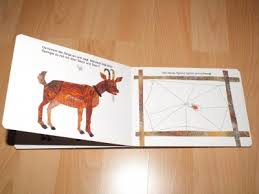 Unterstützte Kommunikation in der Logopädie IKT Forum  Andrea Ganster
Reime ergänzen mit Go Talk
Quatschreime als Zauberspruch abrufen lassen
Gedichte vortragen
Unterstützte Kommunikation in der Logopädie IKT Forum  Andrea Ganster
Reimwörter auswählen
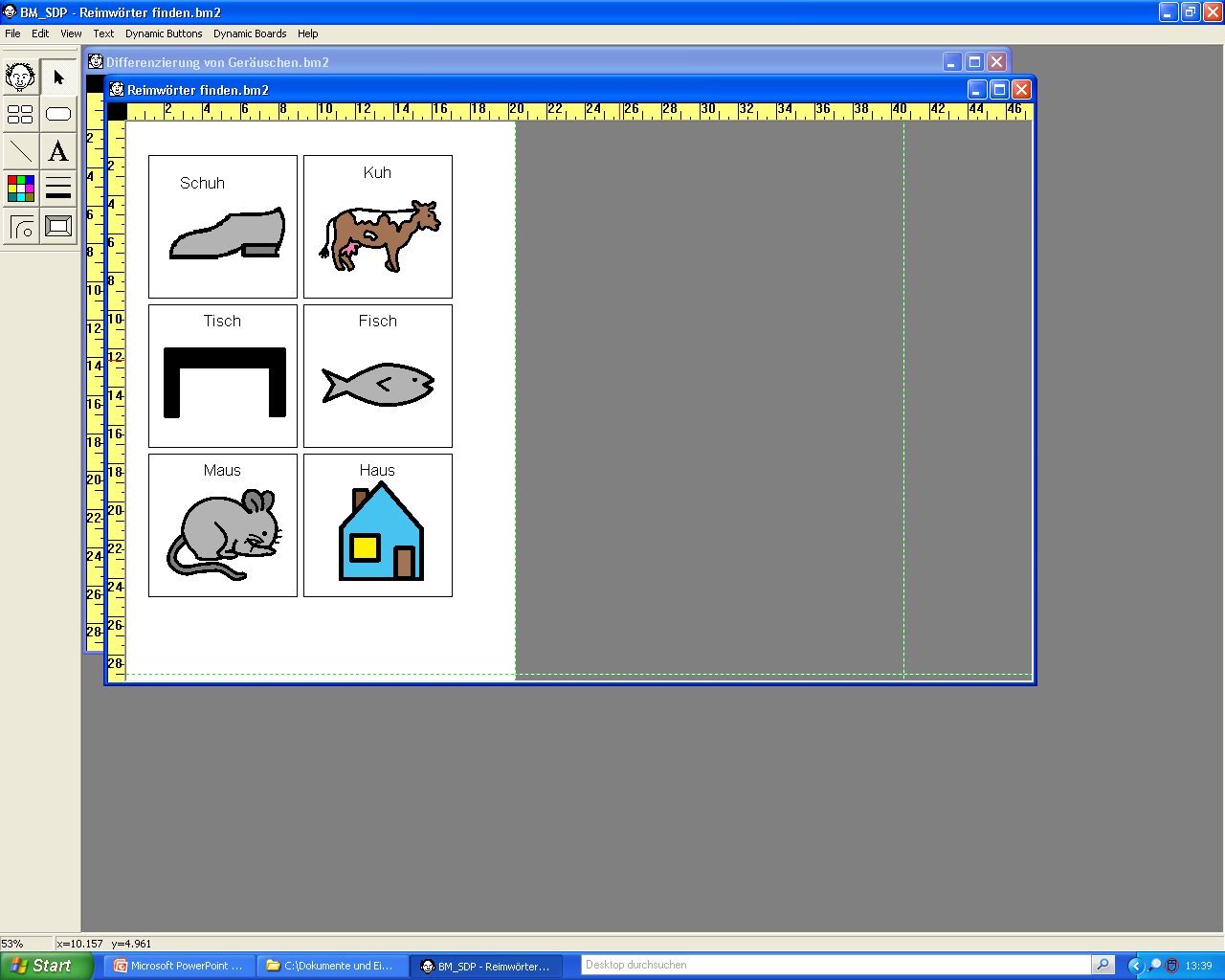 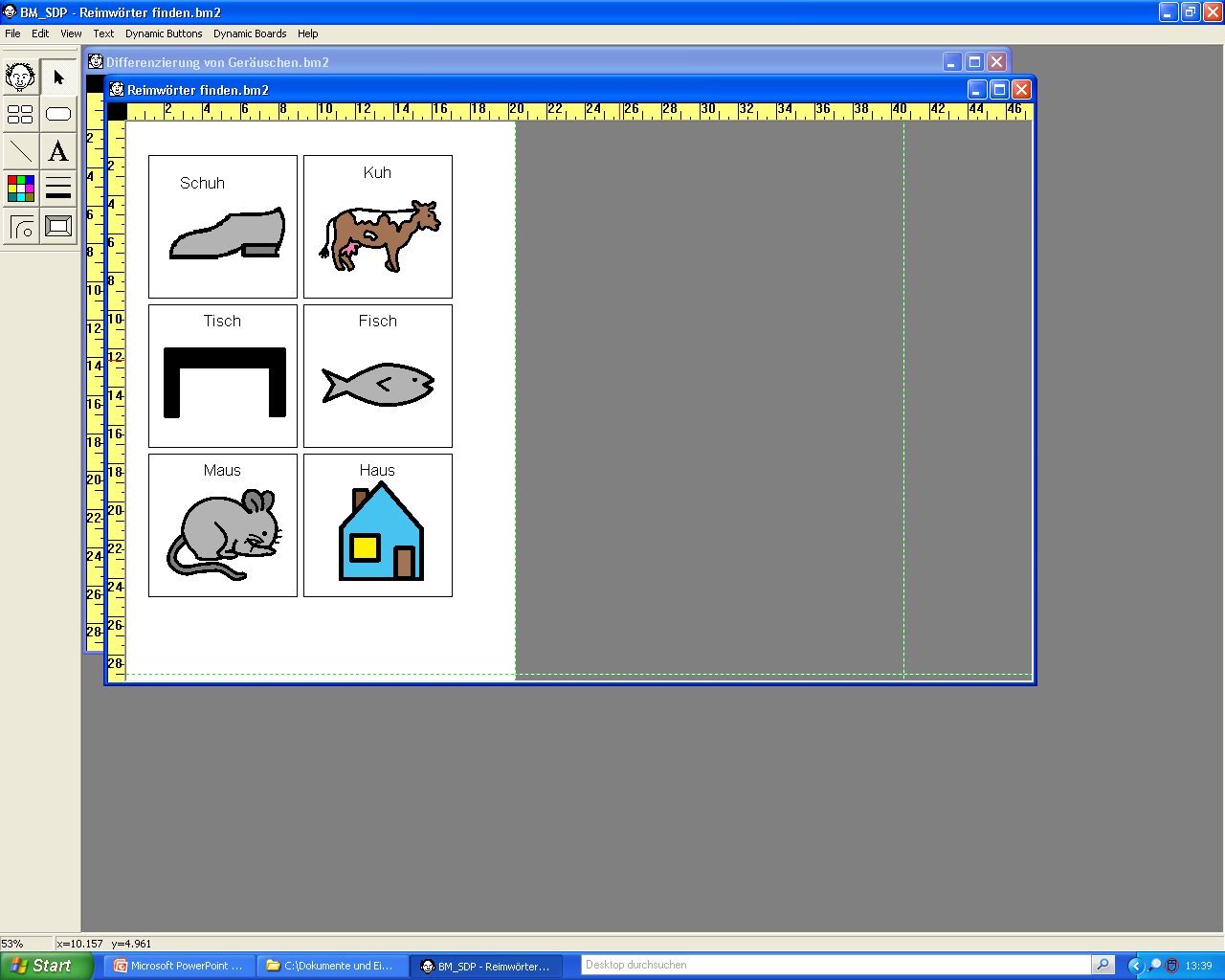 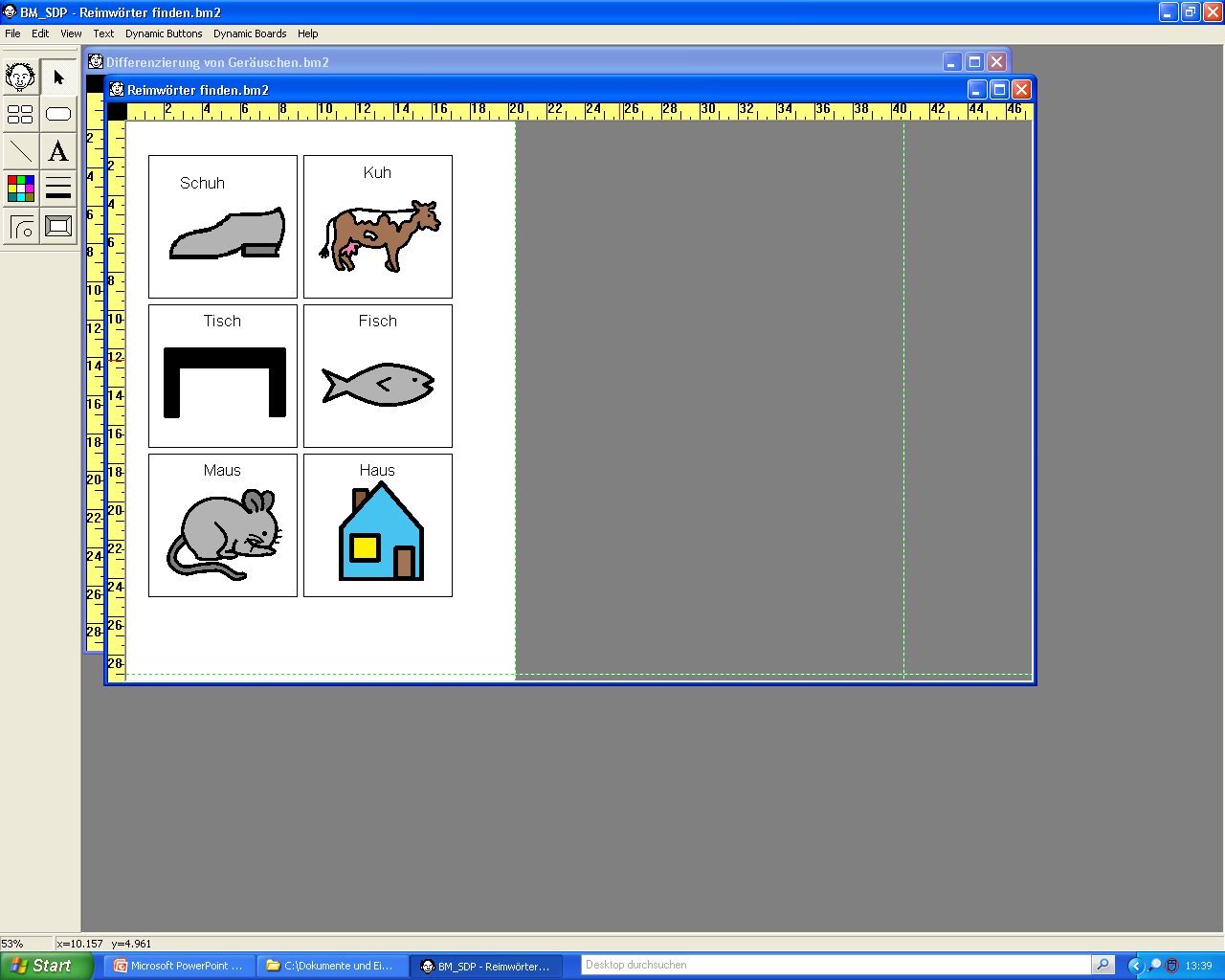 Unterstützte Kommunikation in der Logopädie IKT Forum  Andrea Ganster
Reime ergänzen mit Sprachausgabe
Ritze ratze
Ritze ratze 
So macht unsre
.. ..
Mietzekatze
Und mit einem lauten Knall
da zerplatzt der blaue
Ball
Unterstützte Kommunikation in der Logopädie IKT Forum  Andrea Ganster
Silbenanalyse
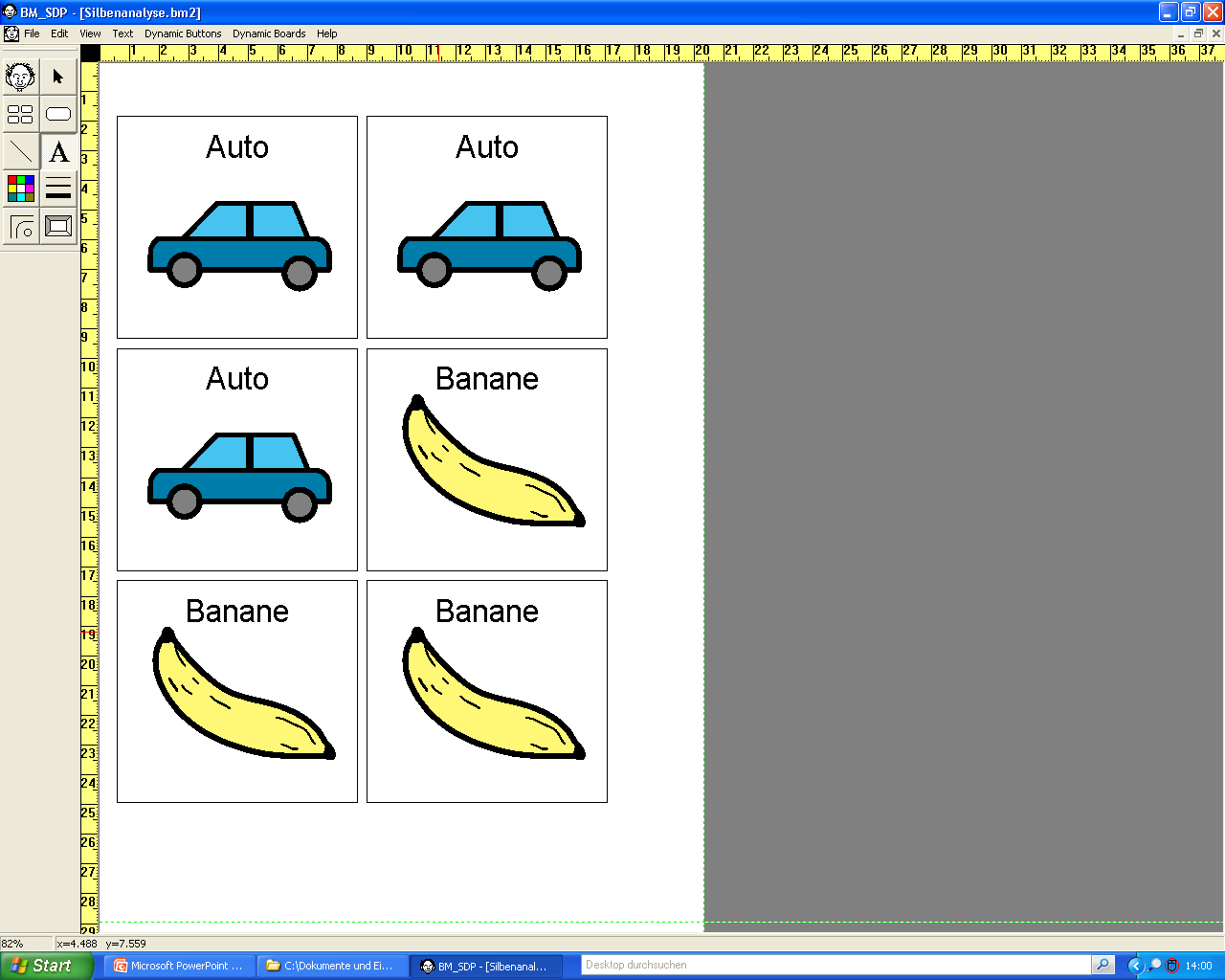 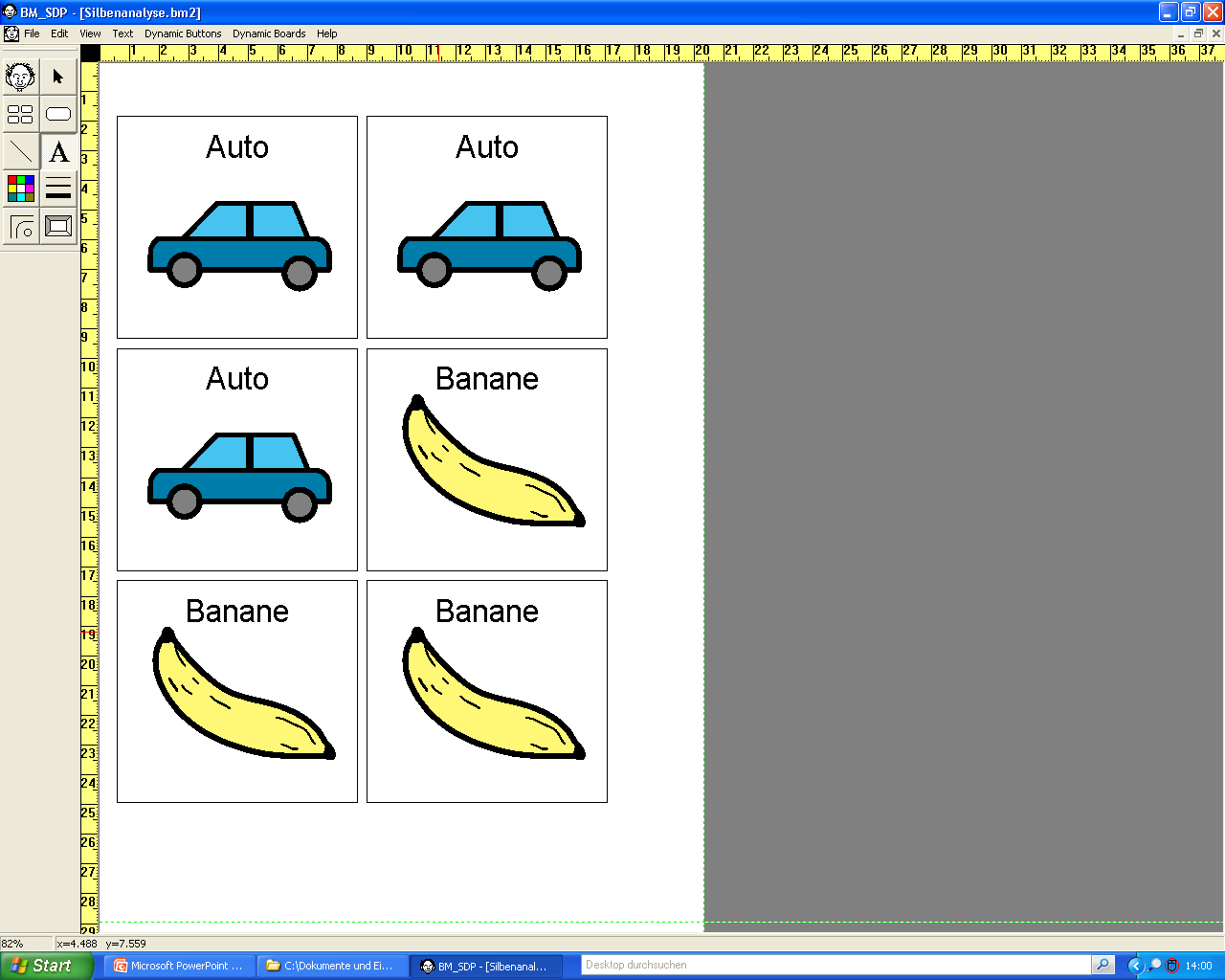 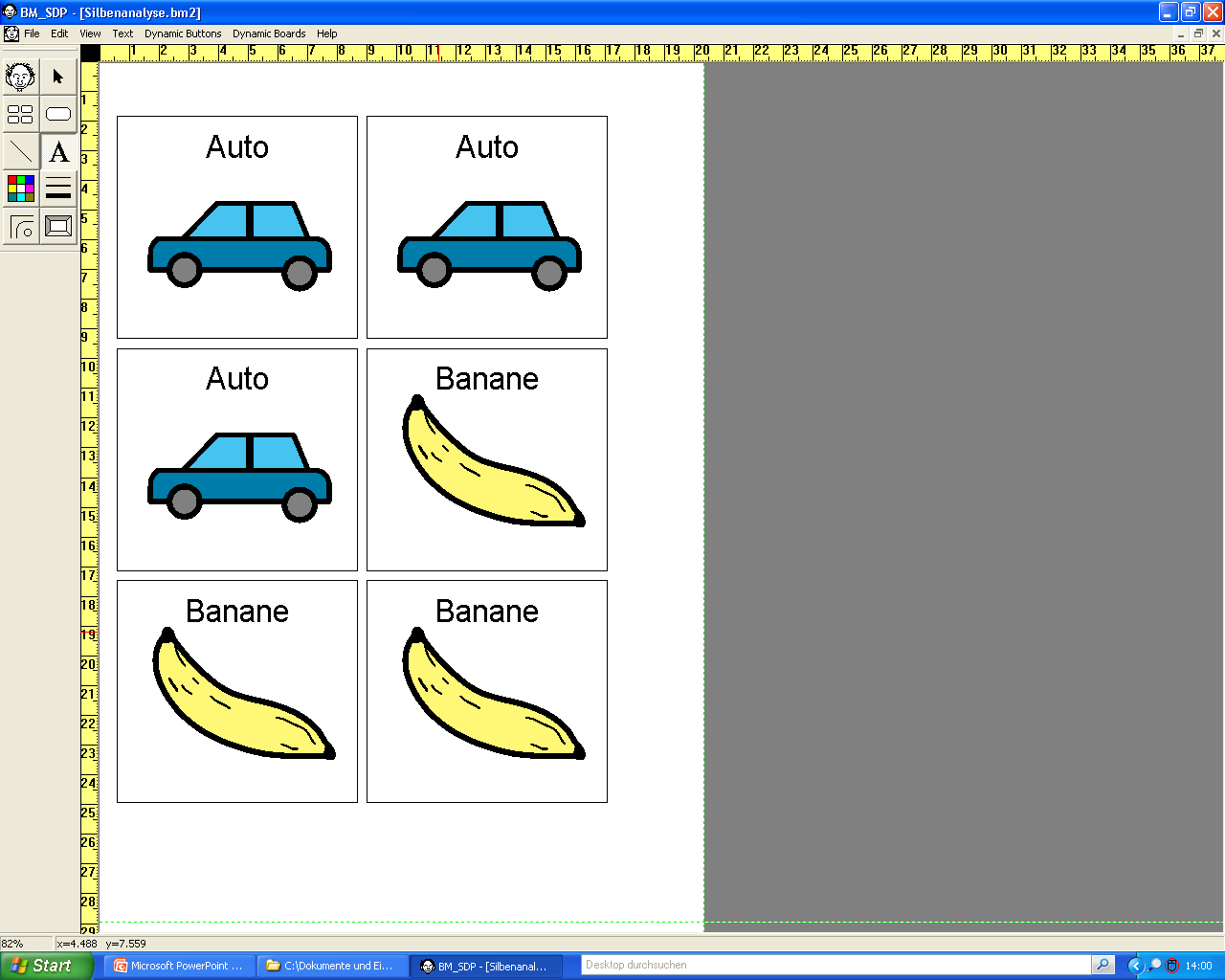 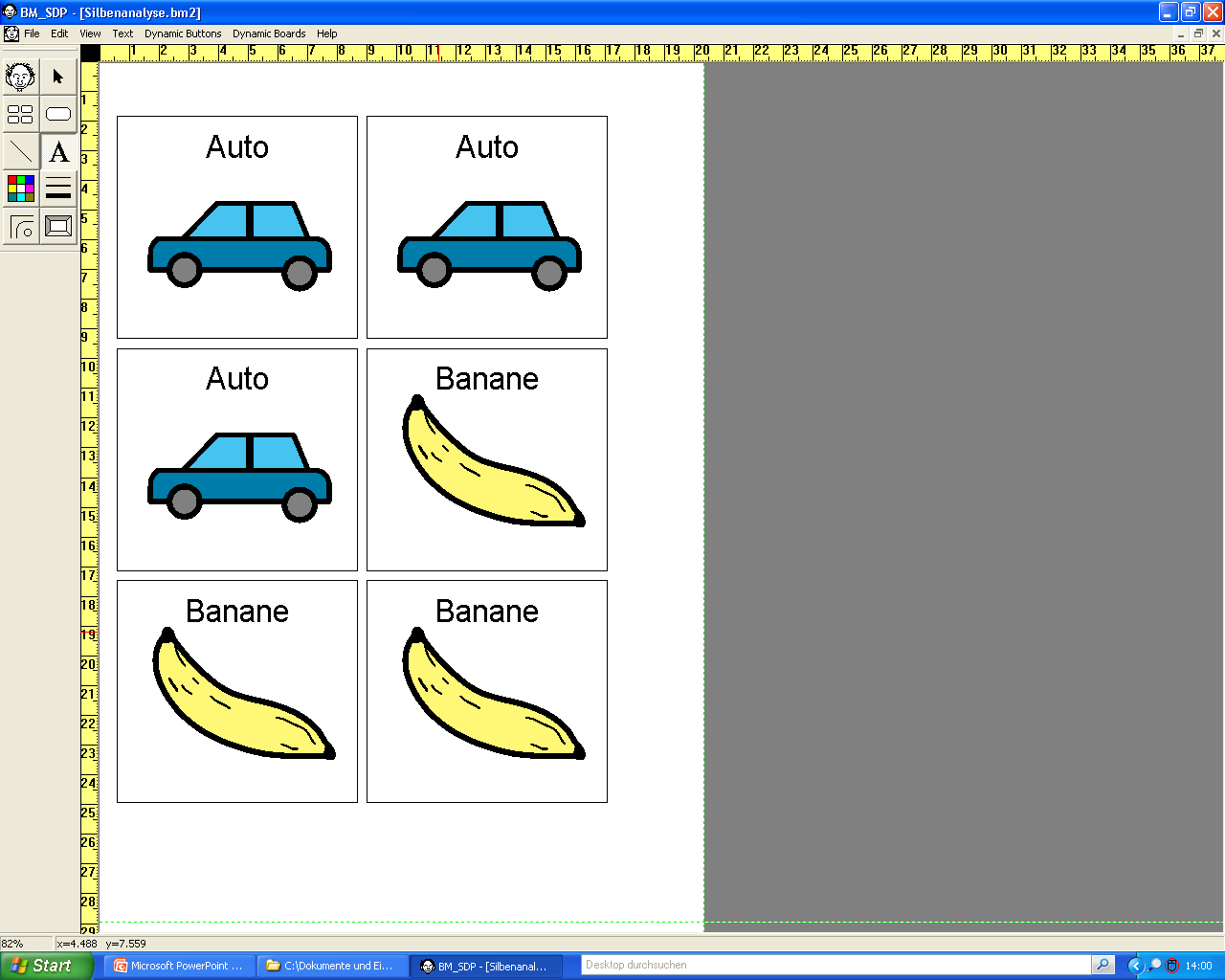 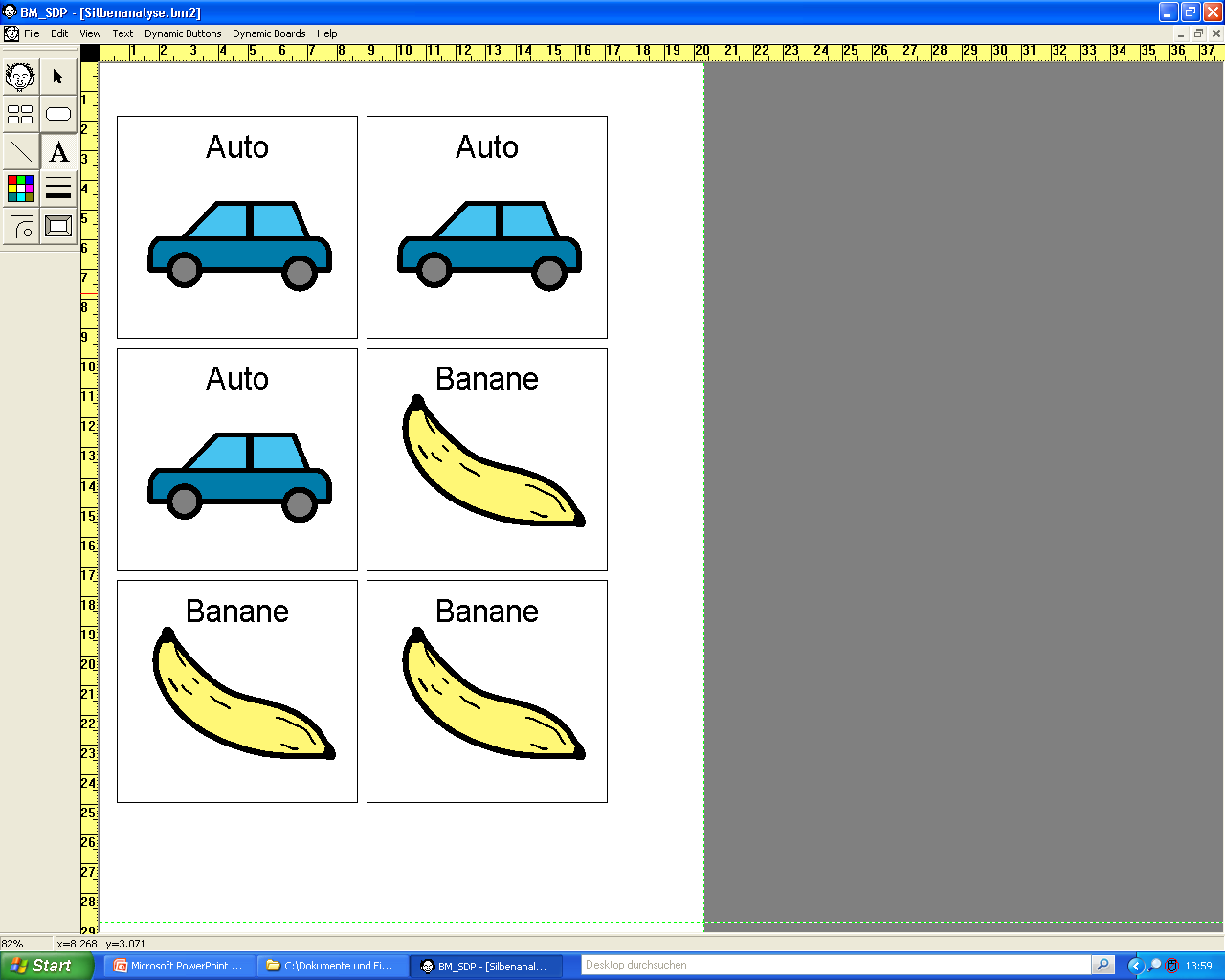 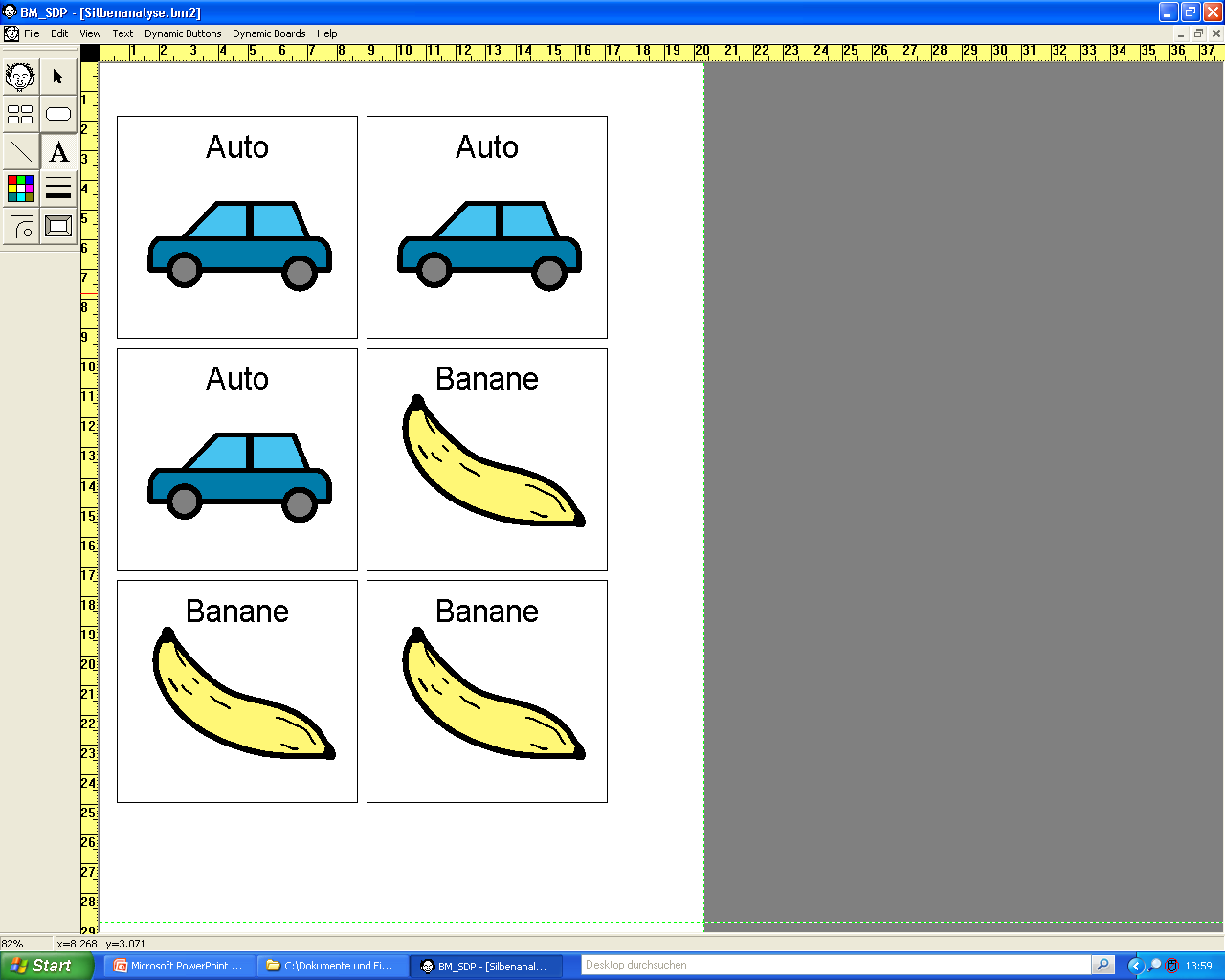 Unterstützte Kommunikation in der Logopädie IKT Forum  Andrea Ganster
1,2 oder 3 Silben ?
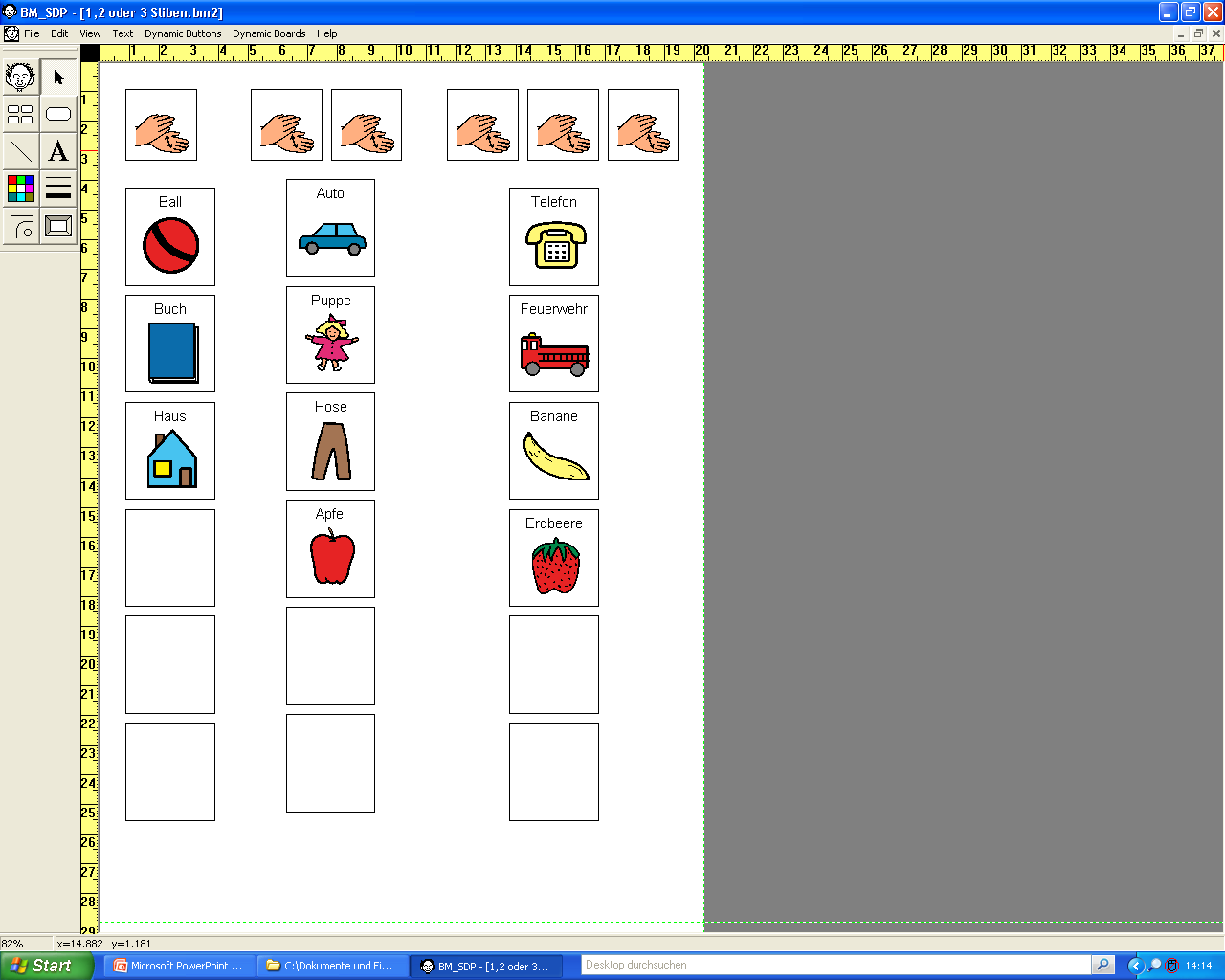 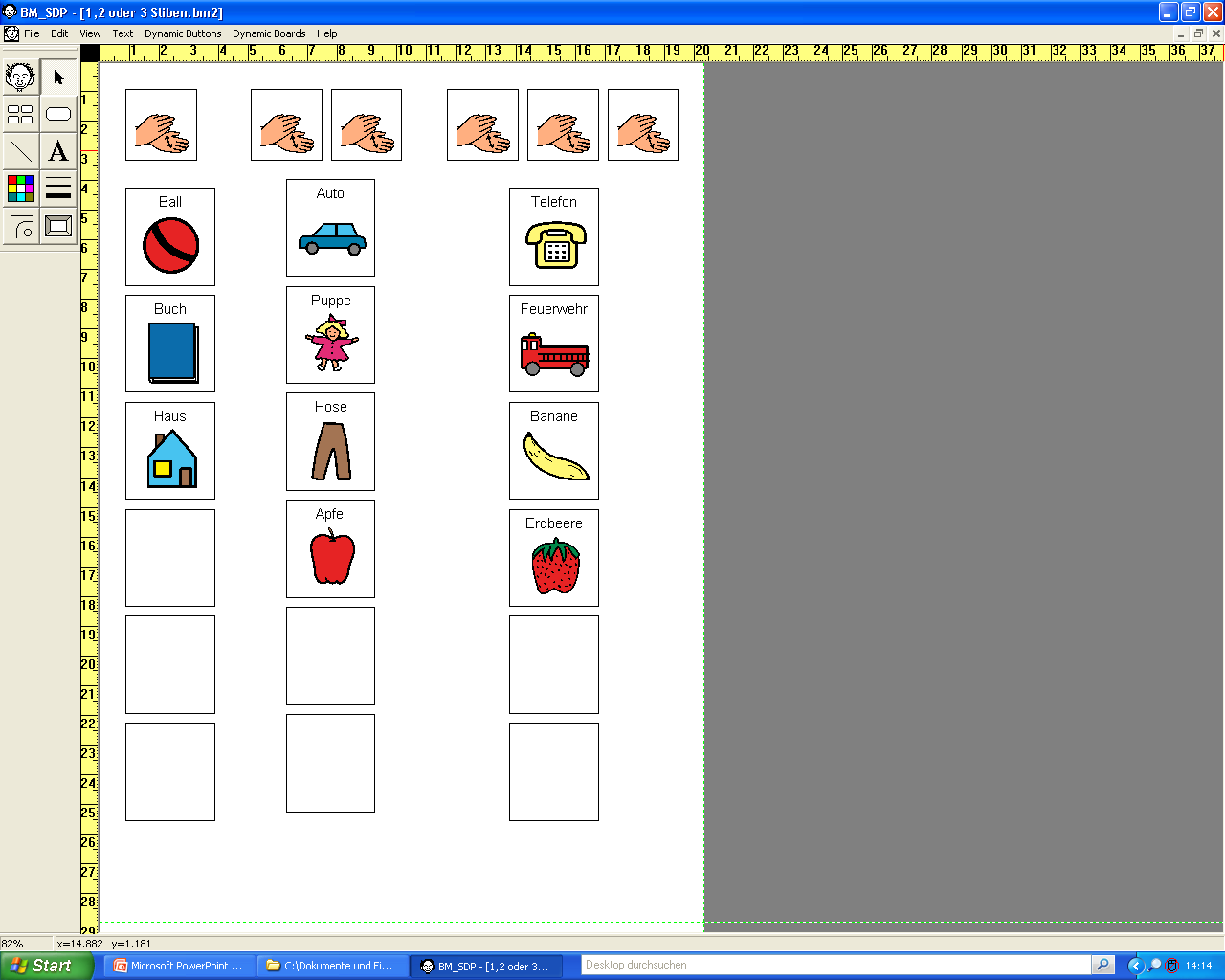 Unterstützte Kommunikation in der Logopädie IKT Forum  Andrea Ganster
Anlautsuche
Welches Wort beginnt mit „B“ ?
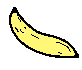 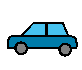 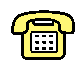 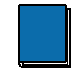 Unterstützte Kommunikation in der Logopädie IKT Forum  Andrea Ganster
Gebärden
Gebärdensprache
Gebärden in der Unterstützen Kommunikation
Gebärden aus der regionalen Gebärdensprache
Gebärdensammlung „Schau doch meine Hände an“ (an die deutsche Gebärdensprache angelehnt, aber motorisch vereinfacht)
Gebärdenunterstützte Kommuniktion (GuK1ist angelehnt an SdmHa, GuK2 ist angelehnt an die deutsche Gebärdensprache)
Wortschatz auf 200 Wörter begrenzt 
Material: Bildkarten, Gebärdenkarten, Wortkarten
Taktile Gebärden 
Körpernahe Gebärden (Odilieninstitut)
Uvm.
Unterstützte Kommunikation in der Logopädie IKT Forum  Andrea Ganster
Online Datenbank ledasila:
http://ledasila.uni-klu.ac.at/TPM/public/public_main.asp?sid=
Internet explorer verwenden ! 

Gesuchten Begriff eingeben: z.B. „Ferien“
Unterstützte Kommunikation in der Logopädie IKT Forum  Andrea Ganster
Unterstützte Kommunikation in der Logopädie IKT Forum  Andrea Ganster
Unterstützte Kommunikation in der Logopädie IKT Forum  Andrea Ganster
Ferien
Unterstützte Kommunikation in der Logopädie IKT Forum  Andrea Ganster
Beispiele für körpernahe Gebärden
Unterstützte Kommunikation in der Logopädie IKT Forum  Andrea Ganster
Gemeinsam singen mit Gebärden 
„Jetzt geht´s richtig los“ Ein Liederbuch für Jung und Alt mit Gebärden nach „Schau doch meine Hände an“ Elvira Götze, Irene Leber, Jörg Spiegelhalter
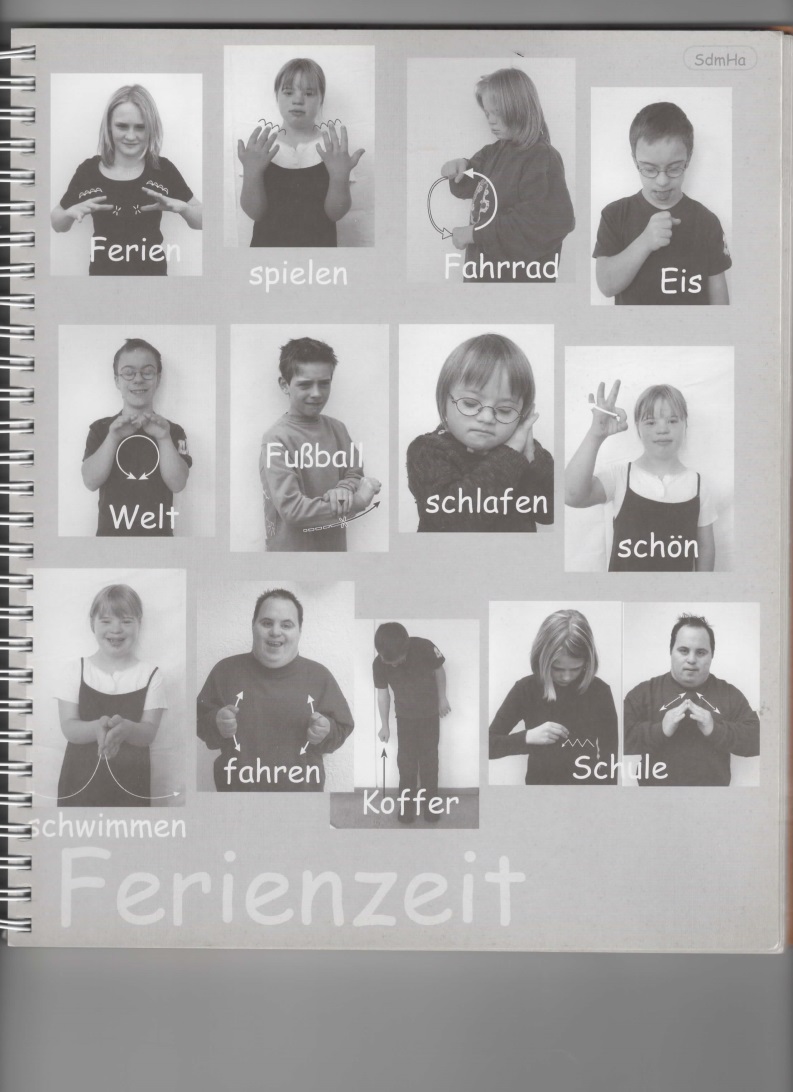 Unterstützte Kommunikation in der Logopädie IKT Forum  Andrea Ganster
Förderliche Wirkung von Gebärden auf die Sprachentwicklung:
Erhöhte wechselseitige Aufmerksamkeit von Kind und Bezugsperson
Verlangsamte Sprache und visuelle Betonung der Schlüsselwörter bewirken einen besseren Erinnerungseffekt
Wortschatzerweiterung obwohl das Kind noch nicht spricht
Kommunikationsverbesserung
Kognitives Verarbeiten und Speichern von Erfahrungen wird möglich
Symbole für bedeutungsbezogenes Bewerten werden zur Verfügung gestellt
Aktivitäten der Hände beim Gebärden regen auch Bewegungsabläufe des Mundes an
Unterstützte Kommunikation in der Logopädie IKT Forum  Andrea Ganster
Praktische Beispiele aus der logopädischen praxis….
Ich Buch – Gesprächsthemen
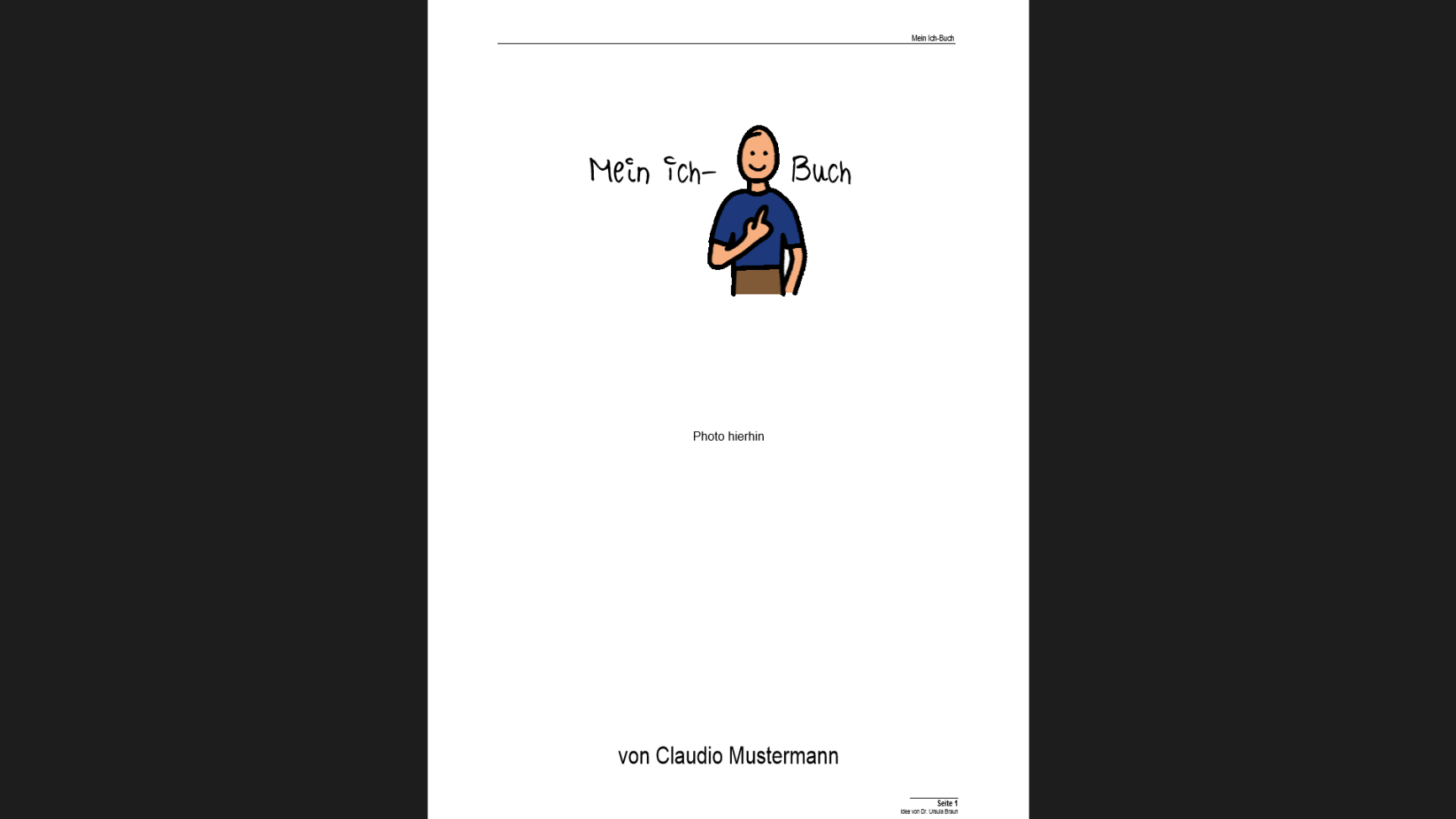 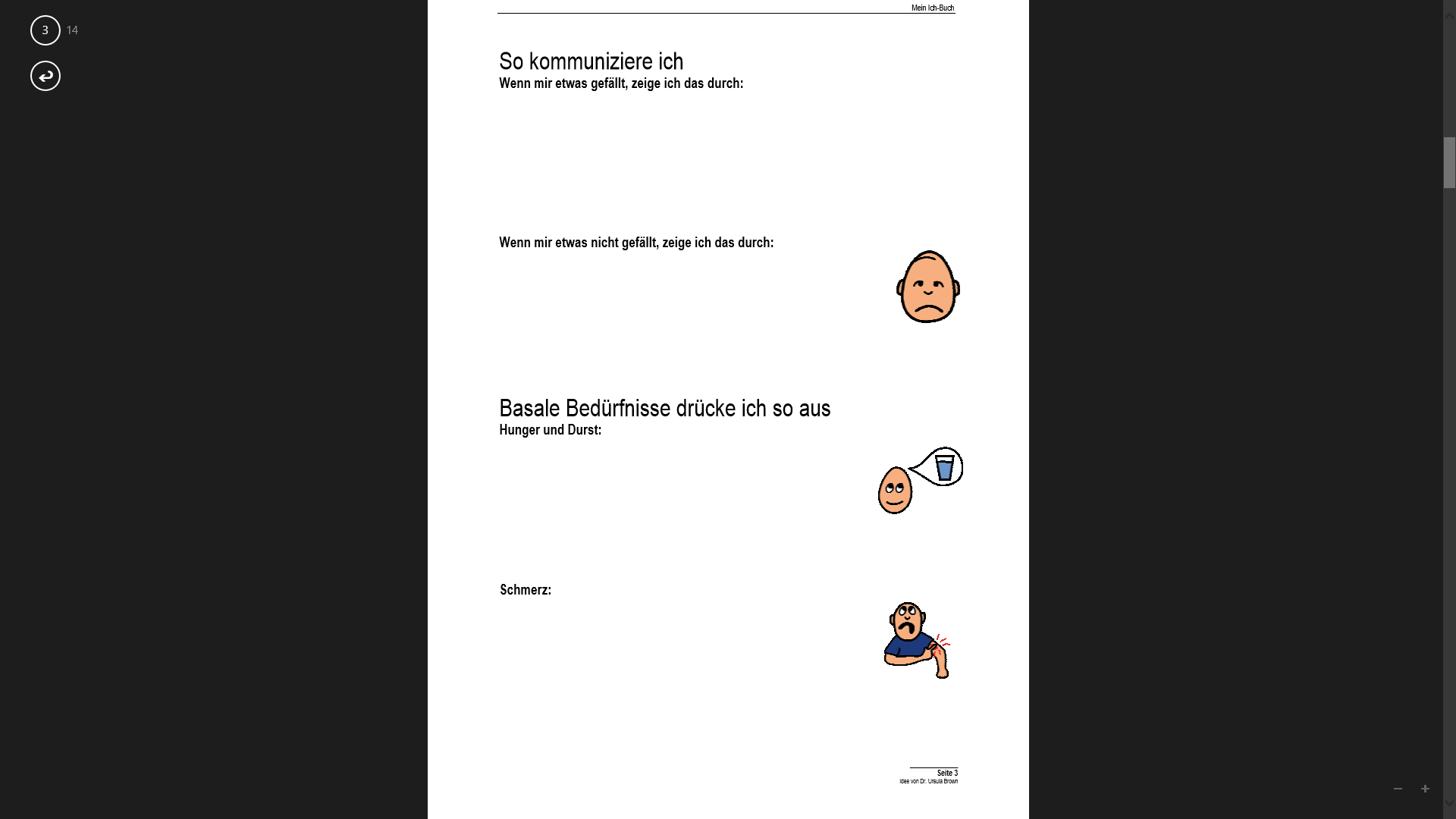 Unterstützte Kommunikation in der Logopädie IKT Forum  Andrea Ganster
Förderung mit einfachen Sprachausgabegeräten:
Handlungen bewirken
Abzählreim
Erlebnis berichten
Kommentieren
Startzeichen geben
Botengang übernehmen
Tischspruch 
Mitsingen
Soziale Umgangsformen
…
Mehr dazu unter: „Entdecke die Kraft der Sprache“ kontextbezogene Kommunikationsförderung mit einfachen Sprachausgabegeräten (Prentke Romich Deutschland)
Unterstützte Kommunikation in der Logopädie IKT Forum  Andrea Ganster
Sprachverständnis und Satzbau
Unterstützte Kommunikation in der Logopädie IKT Forum  Andrea Ganster
Videobeispiel Chrissi
Logopädisches Setting:
Symbolspiel (Zollinger) „gemeinsam kochen“
Kommunikationsformen:
Lautsprache 
Gebärden (ASL)
Sprachausgabegerät mit natürlicher Sprachausgabe
Unterstützte Kommunikation in der Logopädie IKT Forum  Andrea Ganster
Videobotschaft einer UK-Nutzerin

Livemitschnitt eines gemeinsamen Vortrages im Rahmen des Bewohnervertretung Fachseminars „Kommunikation ist mehr als reden.“ am 23.4.2014 im Europahaus in Wien.
Unterstützte Kommunikation in der Logopädie IKT Forum  Andrea Ganster
[Speaker Notes: Gesamtdauer: 6 Minuten 
Einstieg: 5:18]